A
B
Figure 1.
A
Control
Osteogenic media (OM)
Propofol (mM)
20
0
50
0
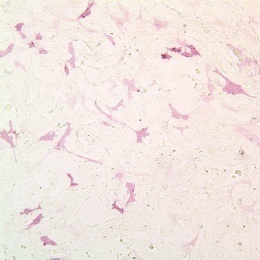 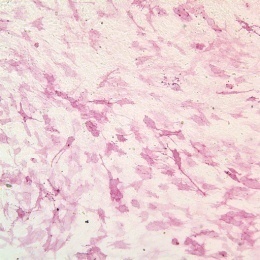 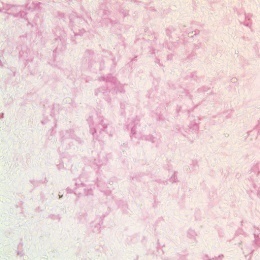 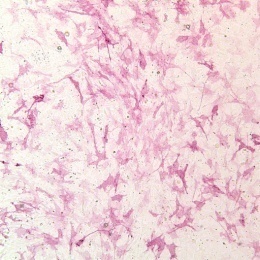 Day 4
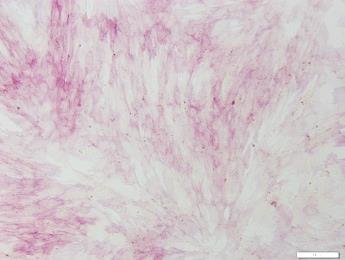 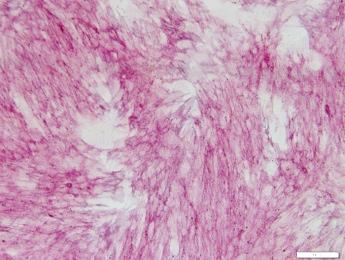 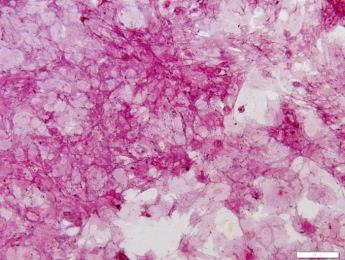 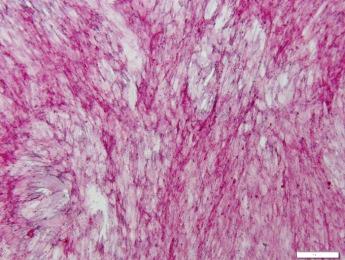 Day 8
Control
N.S.
OM
OM + Propofol 5 mM
OM + Propofol 20 mM
OM + Propofol 50 mM
ALP activity (nmol/well)
B
Figure 2.
A
RT-PCR
Osteogenic media (OM)
Control
Propofol (mM)
20
0
0
50
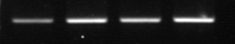 ALP
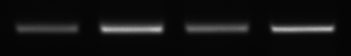 OCN
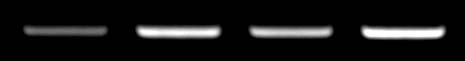 OPN
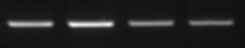 RANKL
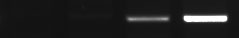 OPG
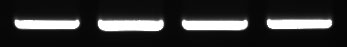 B
HPRT
Quantitative Rea ltime-PCR
*
*
Relative Exp./HPRT mRNA
Propofol (mM)
50
0
20
0
Osteogenic media (OM)
Control
Figure 3.
A
Conditioned medium (C.M.) preparation from osteoblasts
Media 
change
Osteogenic media (OM)
with or without propofol
C.M.
Day 0
Day 7
Day 8
Osteoclast differentiation analyses
TRAP
staining
C.M. treatment 
(without M-CSF & RANKL)
M-CSF & RANKL
Day 2
(pre-OC)
Day 3
Day 4
Day 5
(OC)
Day 1
Day 0
(BMM)
OM +
propofol 20 mM
OM +
propofol 50 mM
B
Control
C.M.
OM only
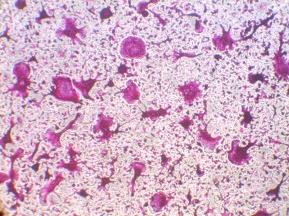 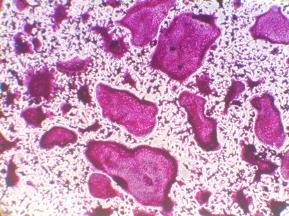 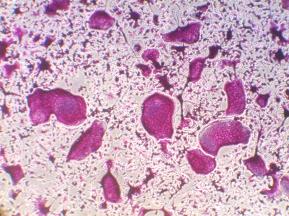 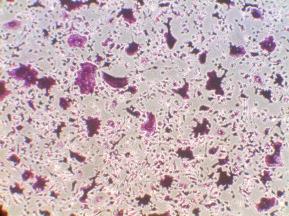 TRAP staining
(day 5)
*
OC number/well
Figure 4.